FLEXOR RETINACULUM & HAND
By
Dr Abulmaaty MohamedAssistant professor Anatomy & Embryology Mutah University
FLEXOR RETINACULUM & HAND
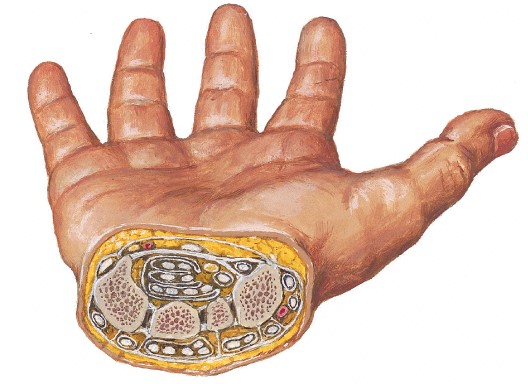 FLEXOR RETINACULUM
Def.: thick band of deep fascia in front of carpal bones converting 
        their concavity into tunnel called carpal tunnel
Function: keep long flexor tendons in place during contraction. 
Attachments:
medially: attached to pisiform & hamate
laterally:  splitted into 2 layers then                 attached to scaphoid & trapezium.
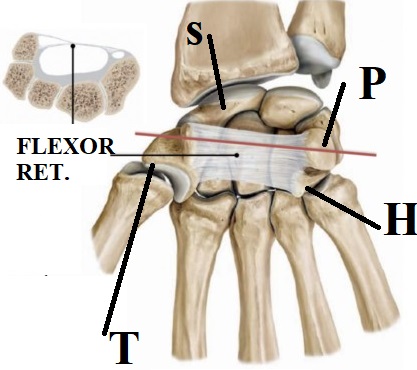 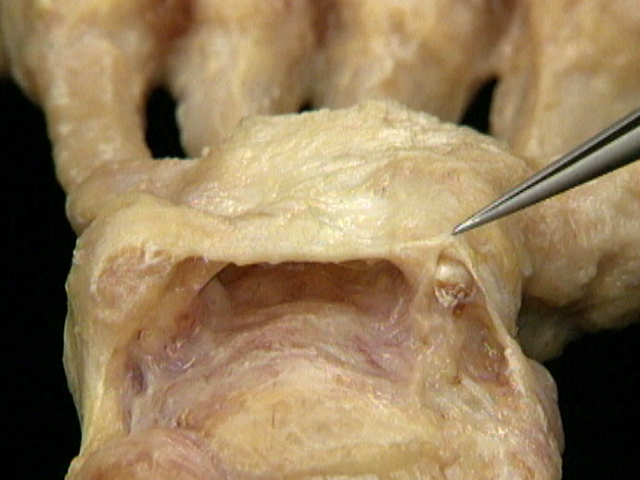 FLEXOR RETINACULUM
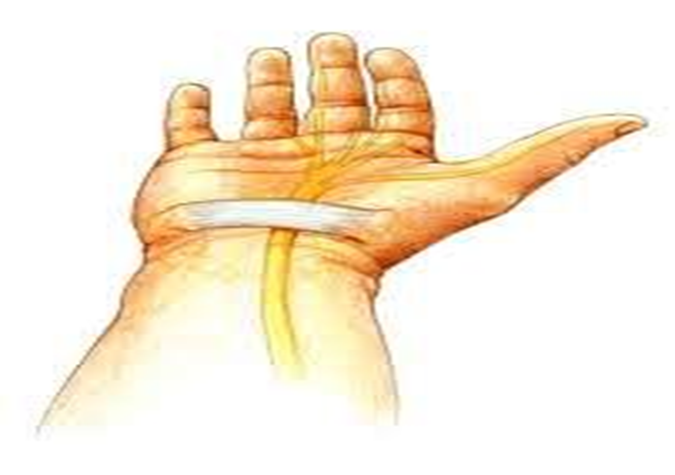 Relations:
Deep (structures in carpal tunnel):
1-median nerve( directly under retinaculum)
2-tendon of FPL( lateral to other tendons)
3-synovial sheath for tendon of FPL (radial bursa)
4-tendons of FDS & FDP
5-common synovial sheath for tendons of FDS& FDP (ulnar bursa)Between the 2 lateral laminae:
tendon of flex. carpi radialis & its synovial sheath
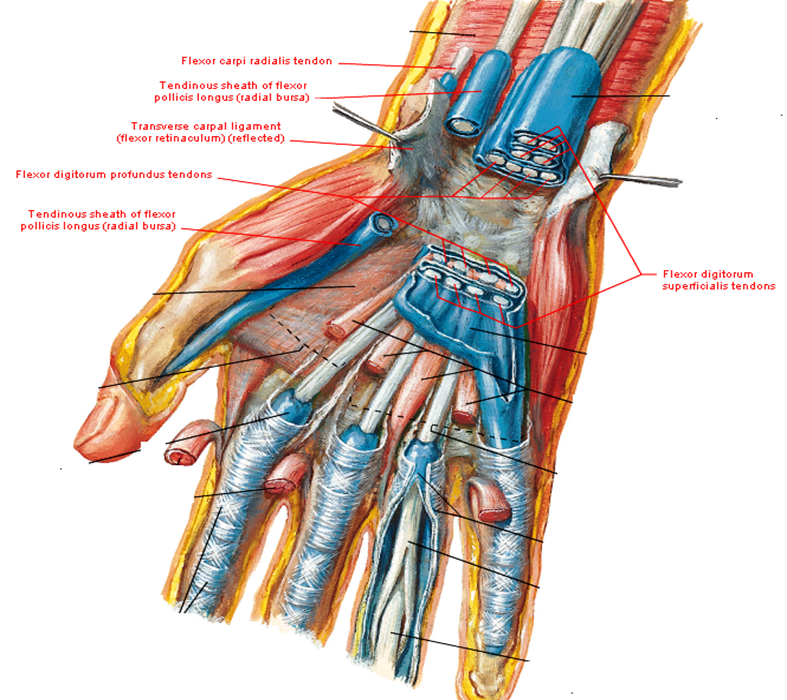 FLEXOR RETINACULUM
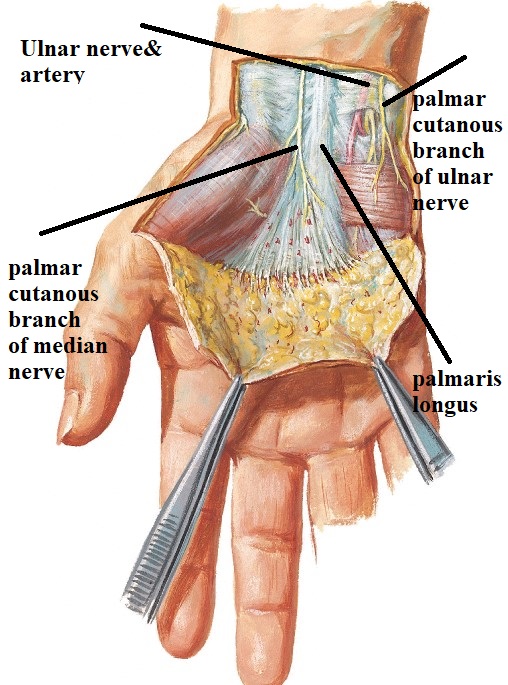 Relations:
Superficial: 1-ulnar n.
2-ulnar vessels.
3-palmar cutaneous br. of ulnar n.
4-tendon of palmaris longus.
5-palmar cutaneous br. of median n.
MUSCLES OF THE HAND
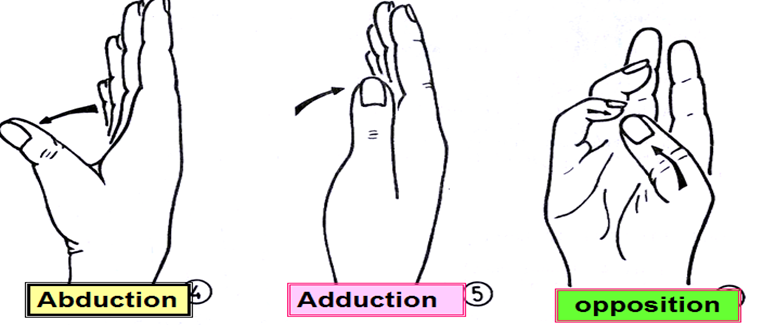 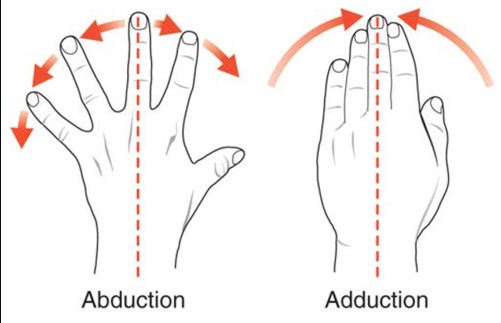 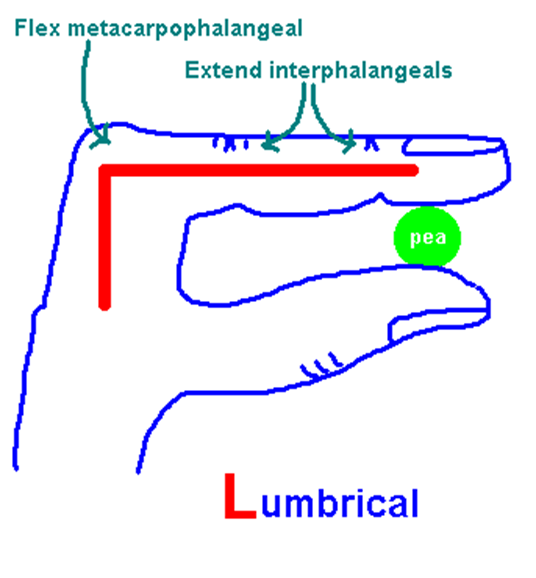 MUSCLES OF THE HAND
Short muscles of thumb 
1-Abductor pollicis brevis :-
 abduction of thumb
2-Flexor Pollicis brevis:-
 flexion of thumb
3-Opponens pollicis:-
 opposition of thumb by 
flexion & medial rotation
 of 1st metacarpal bone
4-Adductor pollicis:-
 adduction of thumb
N.B.:- 1,2,3= thenar eminence
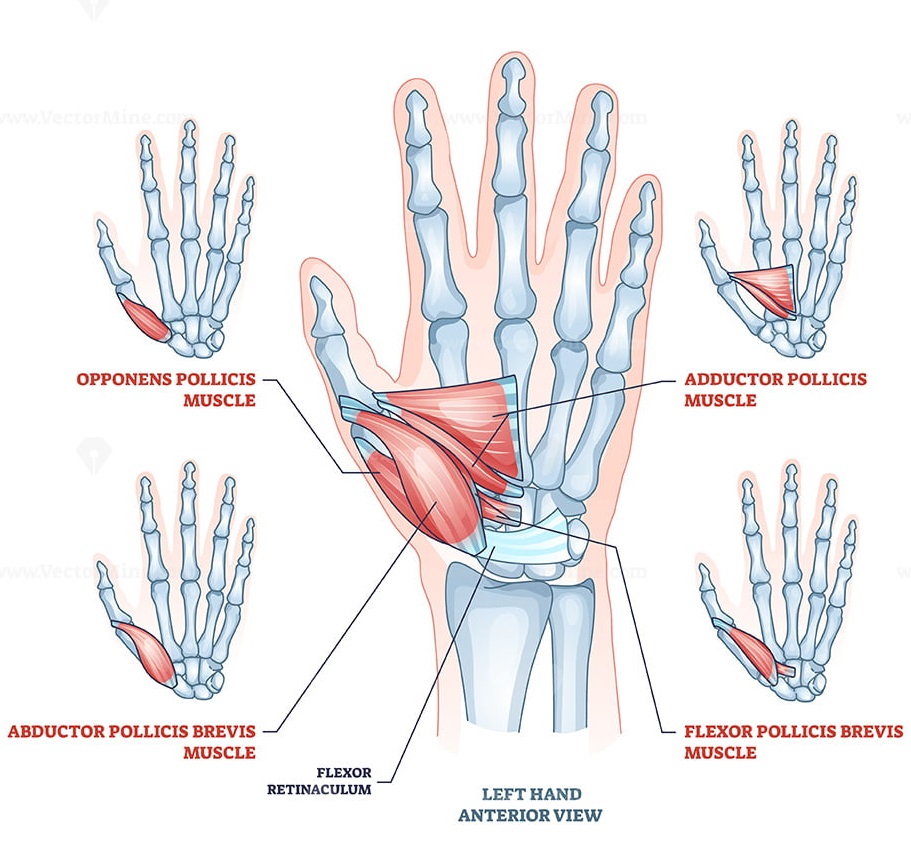 MUSCLES OF THE HAND
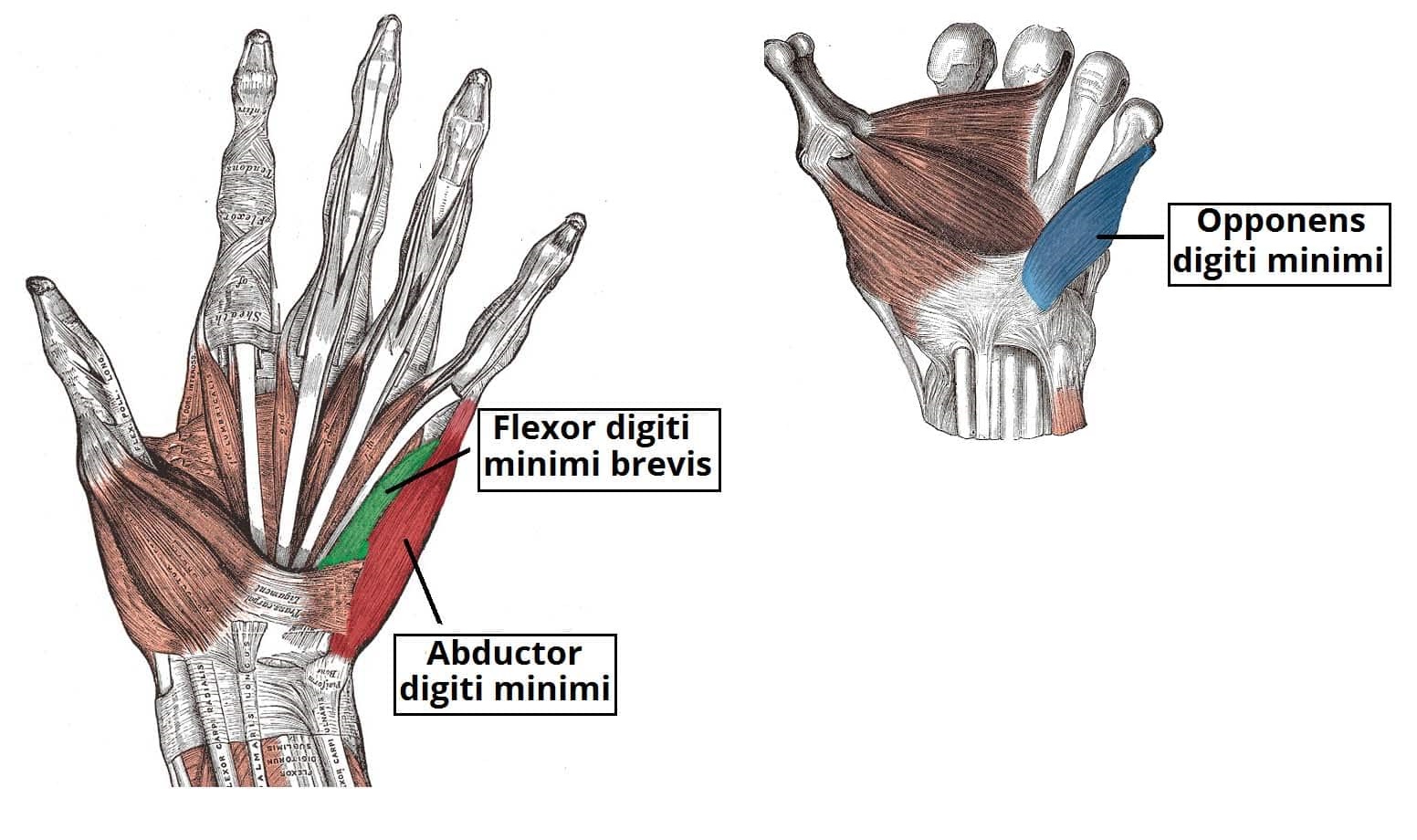 Short muscles of little finger
1-Abductor digiti minimi :- 
abduction of little finger
2-Flexor digiti minimi:-
 flexion of little finger
3-Opponens digiti minimi:-
 lateral rotation of 5th  metacarpal bone
4-palmaris brevis:- 
to corrugate the skin at the base of the hypothenar eminence and So improve the grip of the palm in holding a rounded object
1,2,3= hypothenar eminence
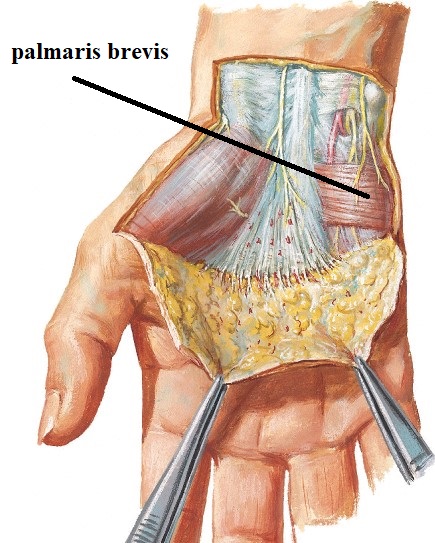 MUSCLES OF THE HAND
The intermediate group
Dorsal interossei:-
bipennate
4 muscles for all fingers except 1st & 5th 
abduct the middle 3 fingers(away from axis of middle finger) DAB
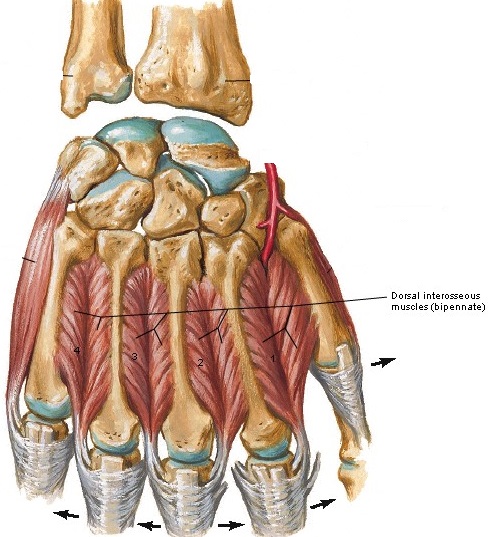 MUSCLES OF THE HAND
The intermediate group
Palmar  interossei
unipennate
4 muscles for all fingers except 3rd
adduct the corresponding finger (towards axis of middle finger) PAD
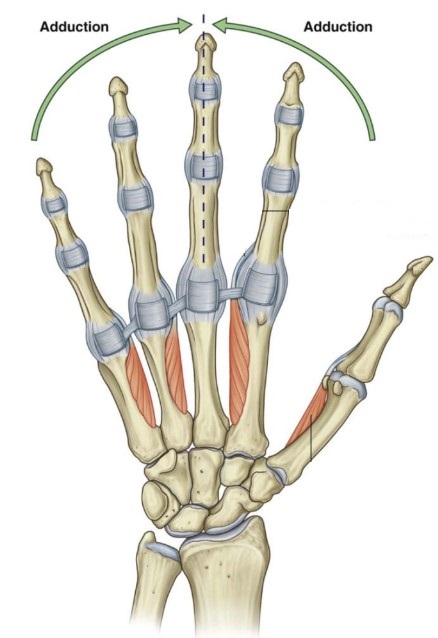 MUSCLES OF THE HAND
The intermediate group
 Lumbrical muscles
4 muscles for all fingers except 1st
put the hand in writing position(flexion of M/P& extension of I/P)
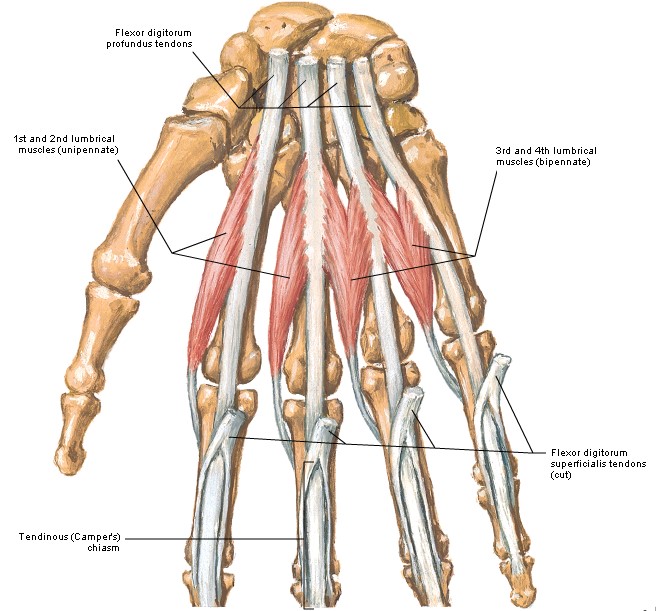 MUSCLES OF THE HAND
Nerve supply  of muscles of the hand:-
All muscles of the hand are supplied by the ulnar nerve 
except muscles of the thenar eminence and 1st & 2nd  lumbricals which are supplied by median nerve
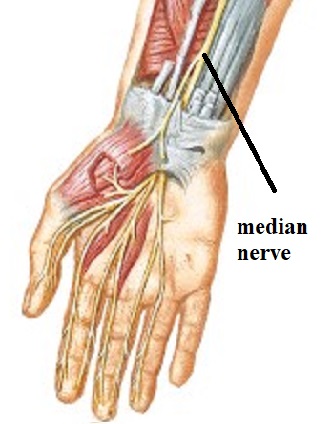 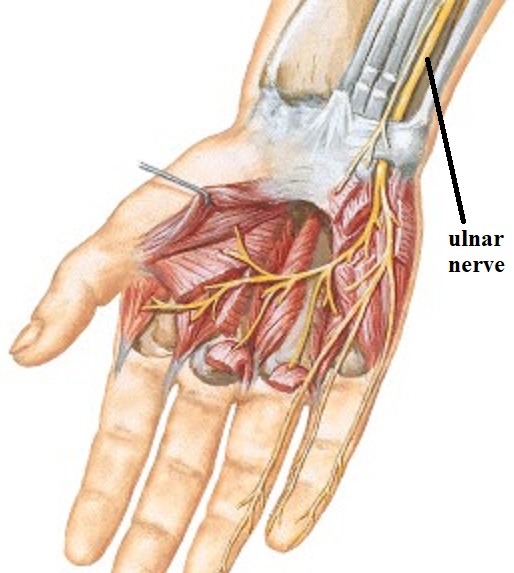 fascia OF THE HAND
Fibrous flexor sheath:
Def: thick deep fascia in front phalanges of medial 4 fingers
contents: 2 tendons FDS & FDP.
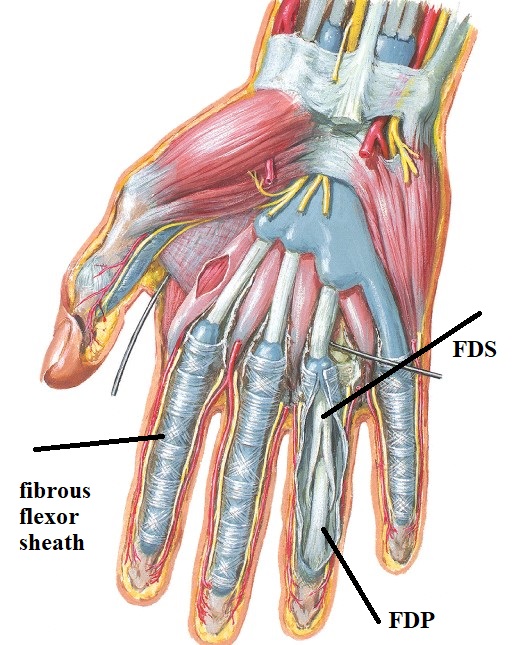 fascia OF THE HAND
PALMAR APONEUROSIS
Def: thick deep fascia in front of middle part of hand.
shape & attachment: triangle with
apex: attach to flexor retinaculum &             palmaris longus
base: give 4 slips to medial 4 fingers each attach to skin                    & fibrous flexor sheath                    & proximal phalanx
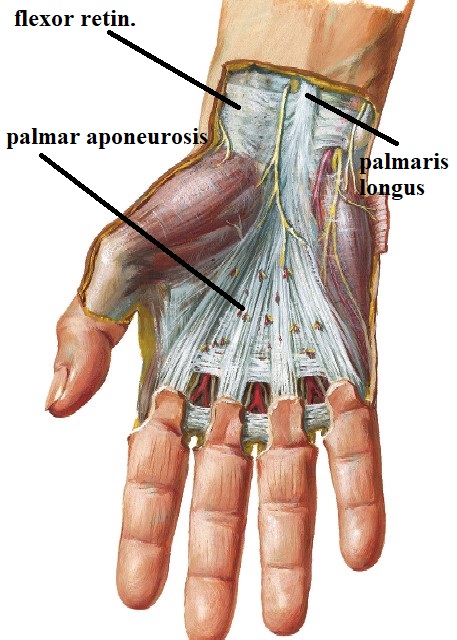 fascia OF THE HAND
PALMAR APONEUROSIS
extensions:
lateral palmar septum
 attach to 1st metacarpal bone
medial  palmar septum
 attach to  5th metacarpal bone                   .
intermediate palmar septum 
attach to 3rd metacarpal bone   
N.B: the medial & lateral septa divide hand into: 3 compartments lateral: thenar eminence.
medial: hypothenar eminence   
intermediate compartment that is divided by intermediate palmar septum Into1-thenar space: lateral to intermediate septum
                   2-midpalmar space: medial to intermediate septum
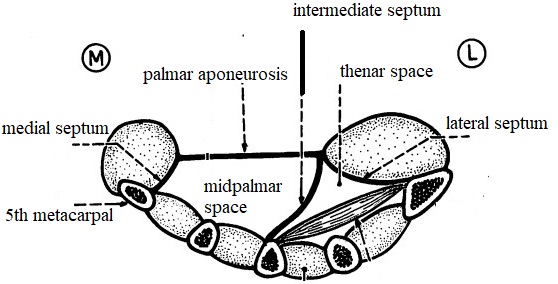 fascial SPACES OF THE HAND
Thenar space
Contents
1-Tendon of FPL TO thumb.
2- Tendons of FDS & FDP TO index	
3-digital nerves TO thumb & index
Midpalmar space:
contents
 1- Tendons of FDS & FDP TO 3rd , 4th , 5th  fingers
 2-digital nerves & vessels TO 3rd , 4th , 5th  fingers
 3-superficial palmar arch
 4-deep palmar arch & deep br. of ulnar nerve
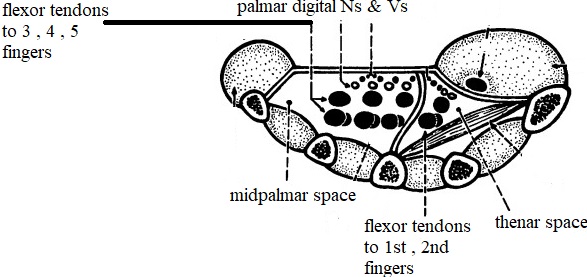 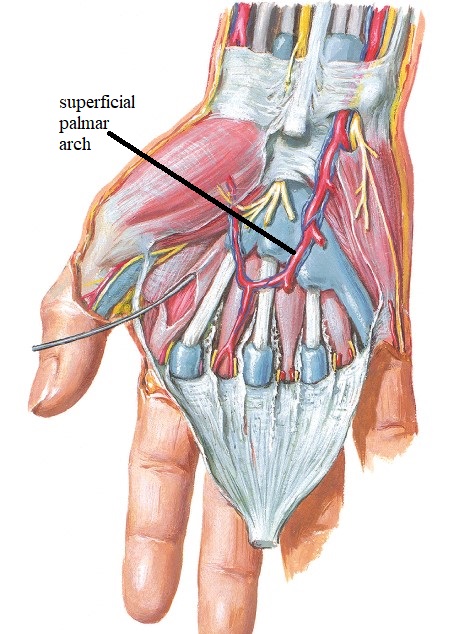 THANQ